PROTEINS
Keratin: 
Hair, Skin, Nails
Listen
Anti-Bodies:
Immune System
Myoglobin:
Muscle
Living things are made of proteins.
Melanin:
Skin, Hair, 
and Eye Color
Enzymes:
Tiny Machines
Listen
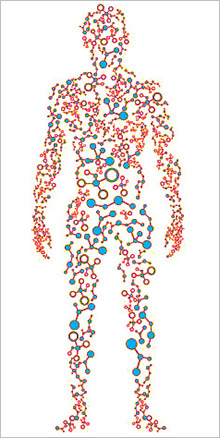 2 million types of
 proteins in the 
Human body

All the proteins in a human is known as a proteome
Listen
10 million types of proteins 
In the world that we know of so far
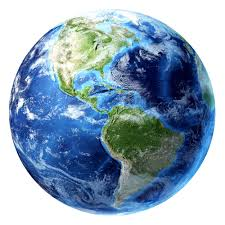 Polymer and Monomer Review
POLYMER
MANY ONE THINGS
Large Molecule
MONOMER
ONE THING
Small molecule
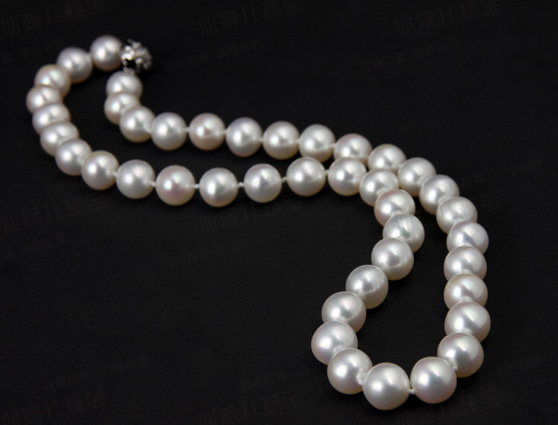 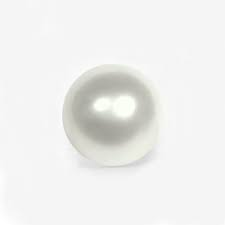 Example:  Pearl
Example:  Pearl Necklace
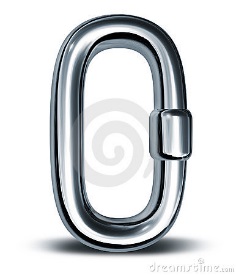 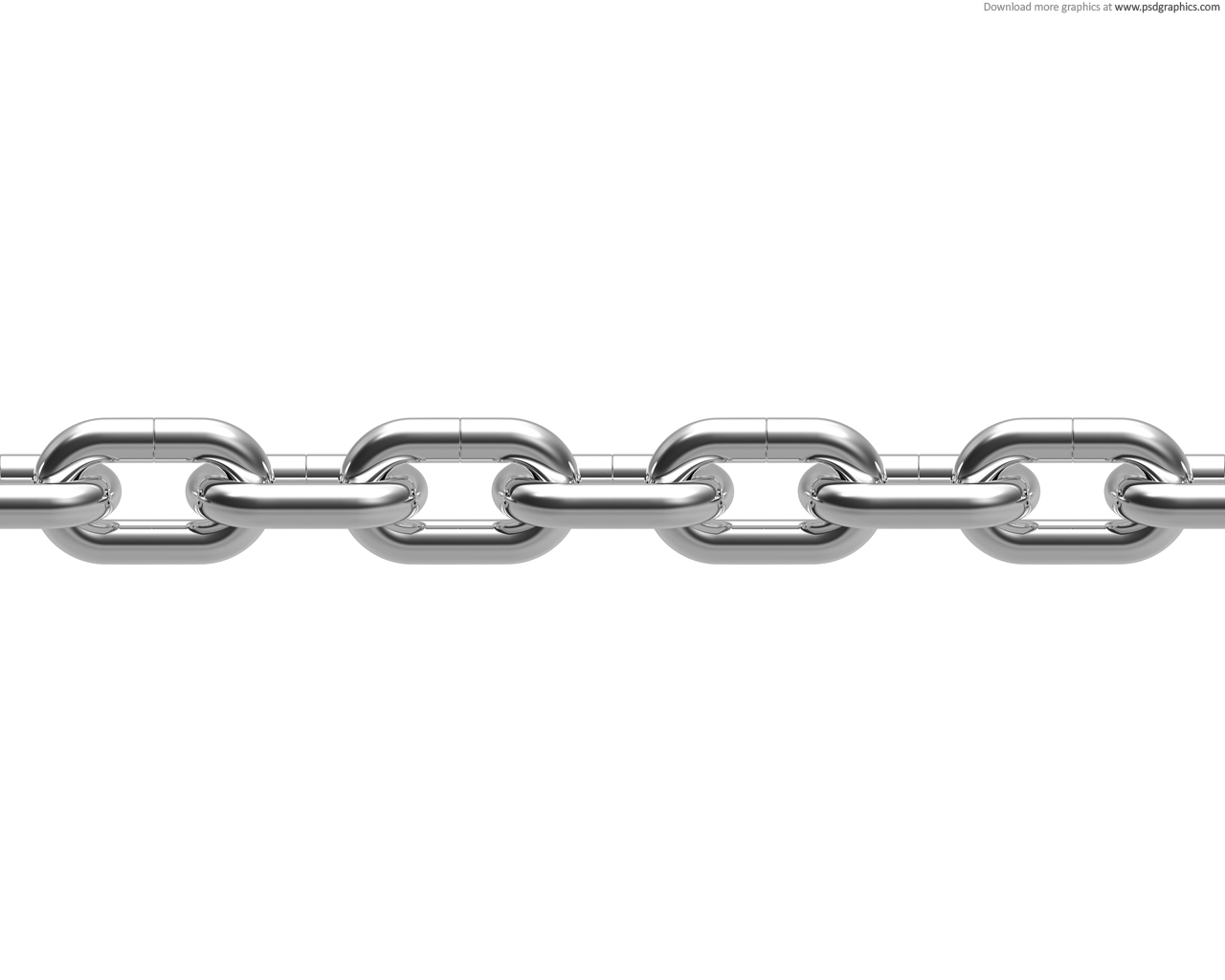 Example:  Single Chain Link
Example:  Chain
Listen
Protein
MONOMER:  
Amino Acid
POLYMER:
Polypeptide (Protein)
Listen
ALL PROTEINS 
ARE MADEFROM
20
AMINO ACIDS
Listen
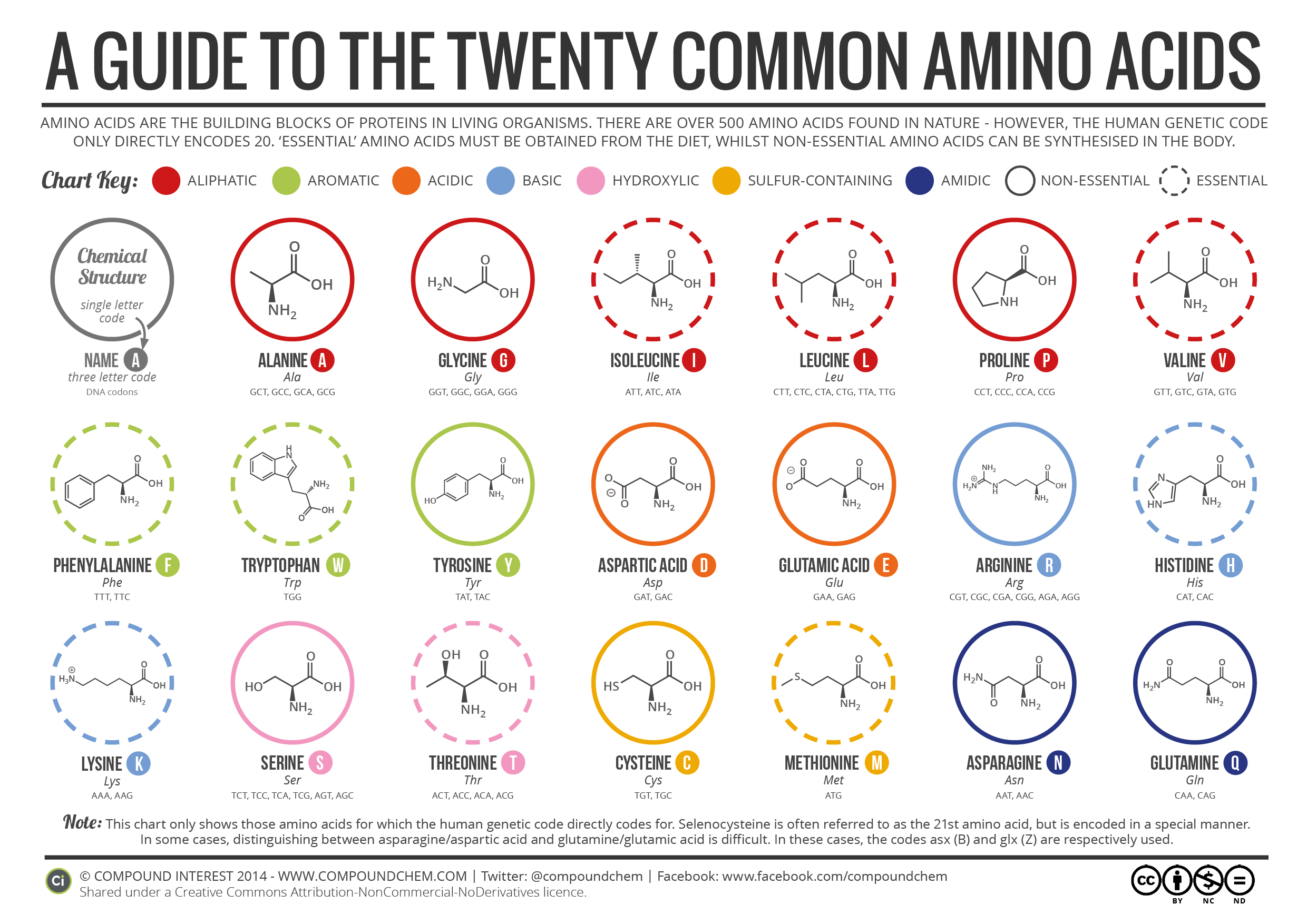 Listen
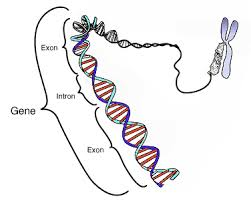 Listen
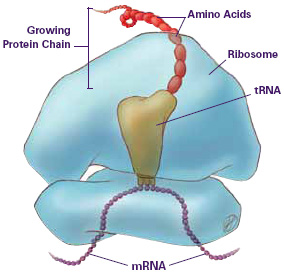 Proteins
Write
Living things are made up of proteins.
The information needed to create a protein is found on a gene.  (1 gene = 1 protein)
Proteins are a polymer.
The monomer of a protein is an amino acid. 
There are 20 types of amino acids.
Ribosomes combine amino acids to create proteins.
Review Questions
Why are proteins important to life?
A piece of DNA that contains the instructions to make one protein is called a ____________?
Proteins are considered polymers.  What is the monomer of a protein?
How many different types of amino acids are there?
Life is made up of proteins.
Gene
Amino Acid
20
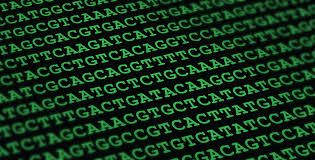 DNA is Information
Listen
Alphabets
DOG

CAT


APPLE


CAR

GENES

AIRPLANE


SCHOOL
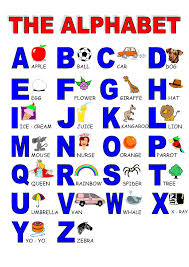 Listen
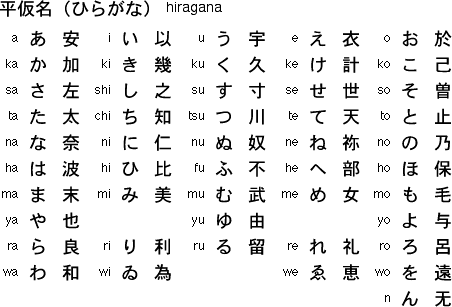 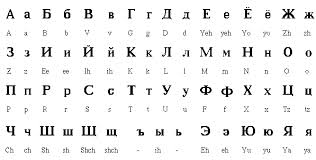 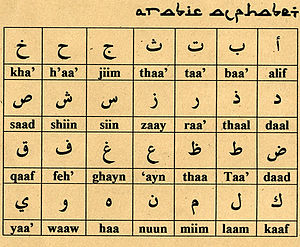 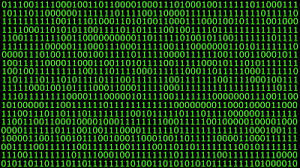 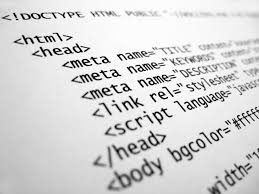 Listen
DNA Alphabet Letters
G
A
C
T
G
G
G
G
A
C
A
C
C
C
T
T
DNA Alphabet Words (Codons)
Listen
64 Codons


20 Amino Acids
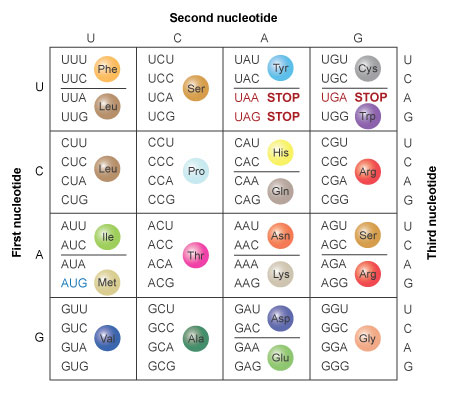 DNA stores two types of information.  
How to make proteins (Genes)
How many proteins to make and when (Junk DNA)
The letters of the DNA alphabet are: A, T, C, G
DNA words (codons) are three nucleotides (or letters) long.
There are 64 codons that code for 20 amino acids.
Different codons can code for the same amino acid.
like synonyms in the English language, different words can mean the same thing.
1 codon = 1 amino acid
Write
Review Questions
What are the four letters in the DNA alphabet
DNA can only have three letter words, what do we call these three letter words?
How many total codons are there?
What does one codon code for?
Can there be more than one codon for an amino acid?
A, T, C, G
CODONS
64
One Amino acid
Yes, different codons can code for the same amino acid
On a half sheet of paper write:
My Name is: GTCACACACAGA                    My favorite color is: CGTAGTCCAACA
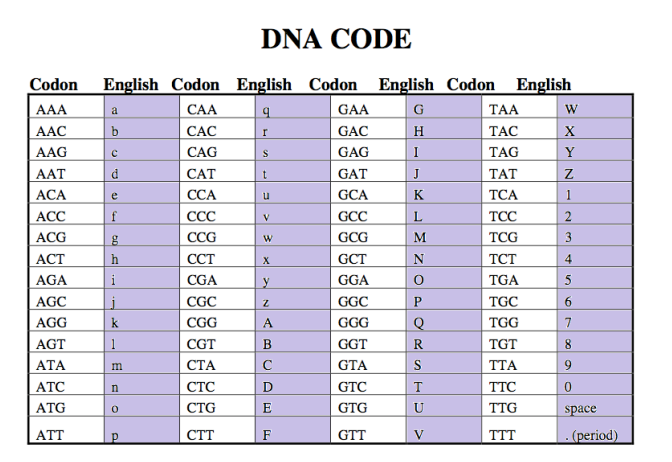 PUT YOUR NAME ON TOP OF THE PAPER
DECODE THE DNA!
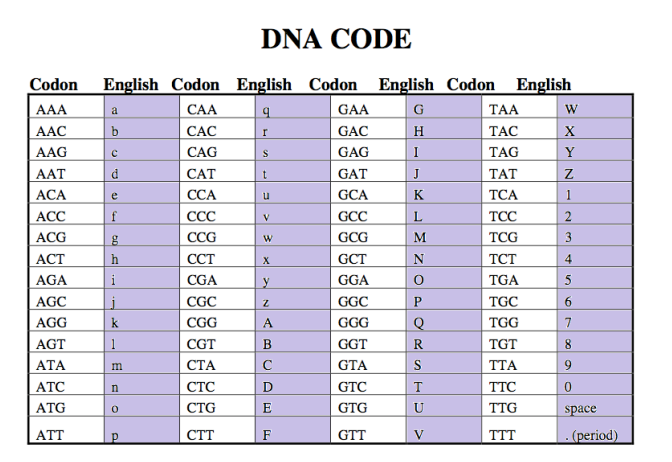 CENTRAL DOGMA
Write
CENTRAL DOGMA OF BIOLOGY
DNA

RNA
PROTEINS

Translation
Transcription
DNA
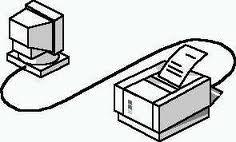 PROTEIN
RNA
RIBOSOME
Central Dogma
Write
Information on how to make proteins is stored on genes found in DNA.
Ribosomes need to read genes to make proteins.
DNA cannot leave the nucleus, but RNA can.
RNA makes a copy of the DNA information and delivers it to the Ribosome.
Now the ribosome has the information it needs to make a protein.
Terminologyhttps://www.youtube.com/watch?v=gG7uCskUOrA
Write
Central Dogma
 DNA makes RNA makes protein
Protein Synthesis
A two step process used by cells to create proteins.
Transcription (step 1 of Protein Synthesis)
RNA polymerase makes an RNA copy (messenger RNA) of the information found on DNA
Translation (Step 2 of Protein Synthesis)
Ribosomes, Messenger RNA and Transfer RNA work together to build proteins from amino acids in the cytoplasm of the cell.
Protein Synthesis
Answer
Video Questions0-45s
Which structure contains the genome (genes)
DNA is packaged around histones and coiled up into 23 pairs of _______________.
Sections of DNA that contain the instructions for making proteins are called. ________________.
Answer
Video Questions0:45 – 1:40
When a gene is switched on, this enzyme attaches to DNA and creates a messenger RNA using free RNA nucleotides in the nucleus.
When RNA polymerase creates a messenger RNA strand using information from the gene on the DNA we call this process ________________.
Write
Transcription
Purpose:  Create a Messenger RNA by copying information found on DNA

Where: Nucleus
RNA Polymerase:  Enzyme that creates the messenger RNA strand.
Answer
Video Questions1:40 -
The organelle that acts as a protein factory is called a _______________?

Where does mRNA go after it leaves the nucleus?
What RNA molecule carries amino acids?
How does the tRNA and mRNA work together?
The growing chain of amino acids is called a ____________?
Write
Translation
Purpose:  Ribosomes create proteins using information from the messenger RNA and amino acids from the transfer RNA.

Ribosome:  combines amino acids together to create proteins
mRNA: tells the ribosome what amino acids it needs to make a certain protein.
tRNA: Brings the amino acids to the ribosome by base pairing its anticodon to the codon on the mRNA.
Write
Start and Stop Codons
Certain codons tell the ribosome to when to start making proteins and when to stop.

START CODON:  
AUG – MET

STOP CODONS:
UAA
UAG
UGA
Transcription and Translation
Now that we’ve learned how the cell undergoes transcription and translation, we can now do transcription and translation ourselves.
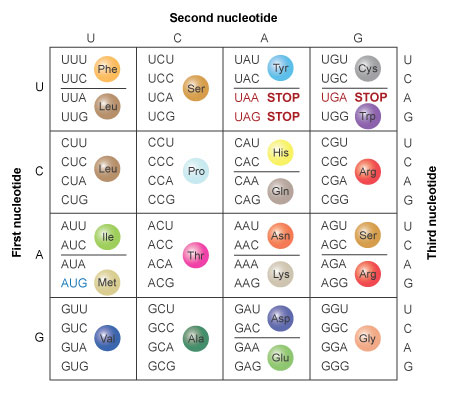 USE YOUR mRNA strand to decode
USE YOUR mRNA strand to decode
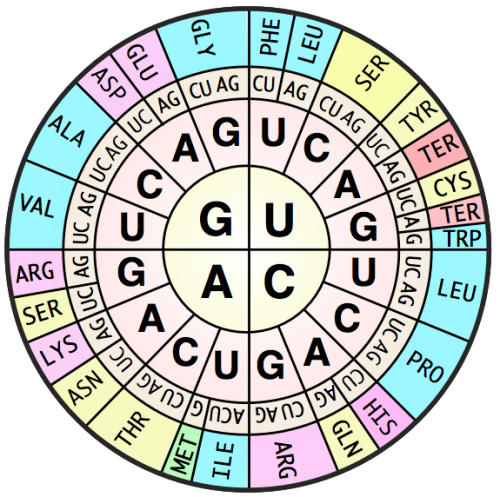 ALA		=	 Alanine
ARG		=	Arginine
ASN		=	Asparagine
ASP		=	Aspartic Acid
CYS		=	Cysteine
GLN		=	Glutamine
GLU		=	Glutamic Acid
GLY		=	Glycine
HIS		=	Histidine
ILE		=	Isoleucine
LEU		=	Leucine
LYS		=	Lysine
MET		=	Methionine
PHE		=	Phenylalanine
PRO		=	Proline
S/TER	=	Stop/Terminate
SER		=	Serine
THR		=	Threonine
TRP		=	Tryptophan
TYR		=	Tyrosine
VAL		=	Valine
Quiz: Unit 07
Date: 3/20/2015
USE YOUR mRNA strand to decode
Write
Transcription and Translation
TCC
TAC
AAA
CCT
GCC
GTT
TAA
AGA
DNA:
GAT
ATC
Transcribe
mRNA:
CODON
AGG
AUG
UUU
GGA
CGG
CAA
AUU
UCU
CUA
UAG
Translate
T  A C
A A A
G A  T
G C C
C C T
A G A
T A A
G T  T
A T C
T C C
tRNA:
ANTI-CODON
PHE
Amino Acid
START
GLN
LEU
GLY
ARG
ILE
ARG
STOP
SER
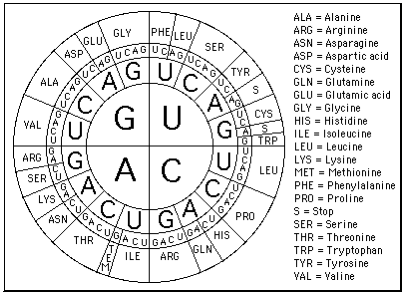 USE YOUR mRNA strand to decode
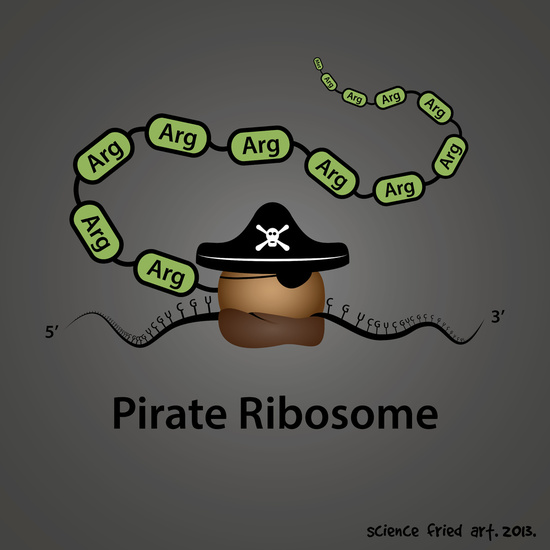 Translation
TURN IN YOUR REVIEW
CLEAR YOUR DESKS
SPREAD OUT – 1 person per table
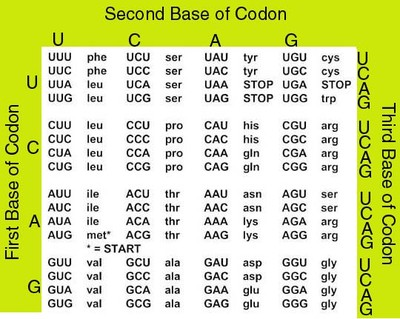 USE YOUR mRNA strand to decode